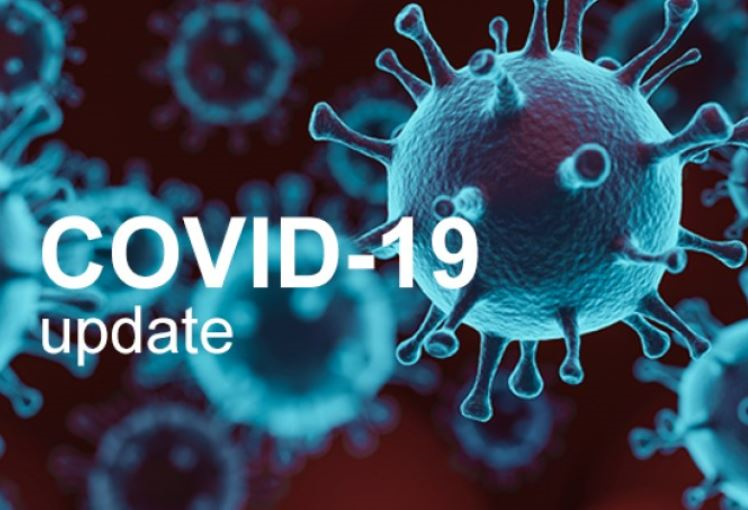 Briefing the Portfolio Committee on Communications on the COVID 19 Activities and Amalgamation of the departments: May 2020
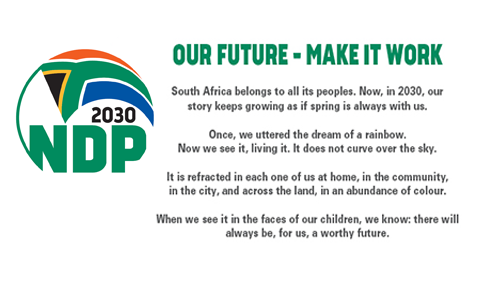 1
Contents
Background to the Departments Covid-19 response  

Programme Structure and Industry Participation 

Key Achievements and Dependencies

Programme Progress Per Clause
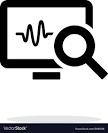 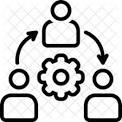 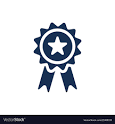 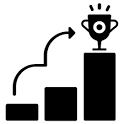 Background to Department’s COVID-19 Response
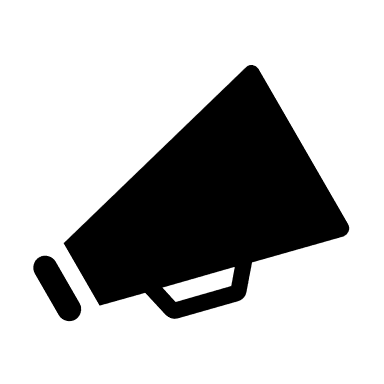 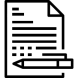 Regulation
Purpose
Ensure smooth operations of the communications industry as essential services during disaster period 
Impose social compact obligations on licensees to broadcast public service announcements related to COVID-19 and its impact
Enable Licensees and other service providers to rapidly deploy networks and facilities 
Remove obstacles associated with the rapid deployment
Establish a coordinating mechanism, through which industry service providers can facilitate the provisioning of the services outlined
Scope
Dissemination of real-time public information
Access to communications infrastructure and digital services
Provision of essential postal services
Tracking and tracing of persons
Support to the following key sectors: Education; Health; Local Government
Clauses
Clause 5: Dissemination of information
Clause 6: Availability of communications and digital services
Clause 7: Type approval
Clause 8: Individual track and trace
Clause 9: Support to Education Sector
Clause 10: Support to Health Sector
Clause 11:  Roles of State-Owned Enterprises
Outcomes
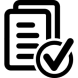 Government offices and services connectivity
Grant disbursement
Remote education
Tracking and tracing
Rapid deployment of networks
Availability of service
Public communication
Remote working
Programme Structure
Programme Management Office
Communication and Postal Services Providers
Infrastructure Providers
Audiovisual Services
Property Related Matters
OTT; za.DNA and Other Matters
5.1.2; 6.9; 6.10; 6.11; 7; 8; 11.4
6.1-6.4; 6.7; 6.8; 9.3; 11.1-11.3
5.1.1; 9.2; 10.1
6.5; 6.6
5.1.3; 5.1.4; 9.1; 10.2
Dick Sono
Peter Mello
Collin Mashile
Peter Mello
Cynthia Lesufi
Regulatory
Key Achievements and Dependencies
Key Achievements
Audiovisual Services
Monitoring TV/Radio licensees broadcasting PSAs across different languages (including more sign-language) -  ICASA report
Pilot for 8 NHI Connected sites for Virtual Learning Platform with DBE currently in testing phase of the provided learning platform
Monitoring DoH and DBE collaboration for broadcasting health and education related tv and radio programmes
Communication and Postal Services
ICASA issued temporary spectrum licenses; monitor MNO network capacity upgrades 
Operators receive daily affidavit requesting for test person data from DoH. MNOs  shared request data to support the contract tracing database. 
Contract tracing database continue to be updated
 Public Service Announcement SMSes are being sent daily
Work Group 1
Work Group 4
Property Related
Property access challenges being addressed on an ongoing basis
Public and Private landowners were engaged and in principle they support the regulations
Any other matters relating to property access will be dealt with on an individual case basis as and when reported
Infrastructure Providers
Priority sites for rapid deployment under review; request DoH list
DCDT engaging DBE to agree suitable model for 152 schools connectivity based on the DBE requirements; matter escalated for resolution
Monitoring weekly reports submitted by operators around network availability; challenges raised being addressed
Work Group 2
Work Group 5
OTT, .zaDNA and Other Matters
Monitoring fake news removal reports on real411.org and DCDT email and WhatsApp number
Compliance with including sacoronavirus website link on landing pages: top 50 sites by traffic – 88%; top 100 sites by traffic – 79%; ISPA – 100%; WAPA – 100%
Zero-rated sites: Request shared for zero-rating: DBE - 52; DHET - 80; DoH – 2; Sites confirmed zero-rated by service providers: All Operators - 3; Majority of Operators - 76; Pending - 55
Regulatory
Engagements continue in the Legal and Regulatory Matters and Economic Work Streams of Natjoints. A number of drafts proposing amendments to deal with concerns raised by industry
First Amendment Directions published on 6 April 2020 (Gazette 43209 Government Notice 451); second amendments in draft
Minister of Trade, Industry and Competition requested to consider Competition Act exemptions for industry
Work Group 3
Work Group 6
Key Dependencies
Programme Progress By Clause – Section 5: Information Dissemination [1]
Programme Progress By Clause – Section 5: Information Dissemination [2]
Programme Progress By Clause – Section 5: Information Dissemination [3]
Programme Progress By Clause: Section 6: Communications and Digital Services [1]
Programme Progress By Clause: Section 6: Communications and Digital Services [2]
Programme Progress By Clause: Section 6: Communications and Digital Services [3]
Programme Progress By Clause: Section 6: Communications and Digital Services [4]
Programme Progress By Clause – Section 7: Type Approval
Programme Progress By Clause – Section 8: Individual Track and Trace
Programme Progress By Clause – Section 9: Support to Education
Programme Progress By Clause – Section 10: Support to Health
Programme Progress By Clause – Section 11: Support to Health
Programme Progress By Clause – Section 11: Support to Health
Regulatory
Conclusion
As we move to the next alert level, the PMO workgroups have been reconfigured as follows:
Electronic Communication Network Services [ECNS] and Electronic Communications Services [ECS]
Postal Services
Broadcasting
e-Commerce and OTT
Regulatory 
Monitoring and Evaluation 
Post COVID-19 framework is being developed
Department reprioritization of activities and catch up plan
Amalgamation of the department
21
PLACEMENT OF EMPLOYEES ON THE START-UP STRUCTURE
The transfer and placement of employees on the start-up structure of DCDT was completed in accordance with PSCBC Resolution 1 of 2019 and placement template agreed on with  labour in the  Departmental Task Team (DTT).
To this end, transfer letters were furnished to all employees followed by placement letters against posts on the DCDT start –up structure on 1 April 2020. 
Eight employees could not be matched and placed as a result of duplicates and were given a list of vacant posts in department to identify suitable posts to be placed against. 
Chief Director: ODG – Level 14
Director: ODG – Level 13
Director  Finance – Level 13
Director: SCM – Level 13
Director: SPM – Level  13
Assistant Director: ODG – Level 9
Senior Admin Officer: ODG- Level 8
Admin Clerk: ODG- Level 5
Employees identified posts which they wish to be placed against, these choices must still be subjected to the DTT process, before placement can be effected. Training (re-skilling) and the necessary support will be provided where required
DCDT Total Establishment [1]
Total Funded Posts: 334; Filled posts: 304; Vacant posts: 30
DCDT Total Establishment [2]
Vacant posts      30
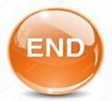